Monitoring Water Pollution
Water quality can be measured in different ways – either physica, chemical or biological methods can be used.

Physical methods – turbidity
Chemical  - nitrate levels, pH, biological oxygen demand
Biological – coliform counts, biotic indices
Turbidity
Measured as Total Suspended Solids (TSS)
Units are mg l-1
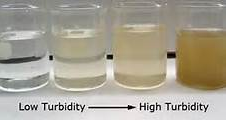 Secchi dischttp://www.youtube.com/watch?v=xuH_xLTjmOQ
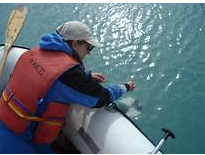 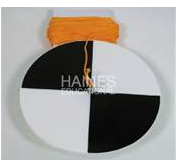 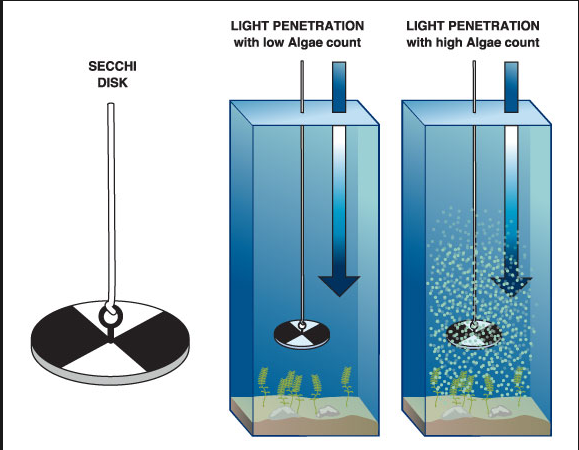 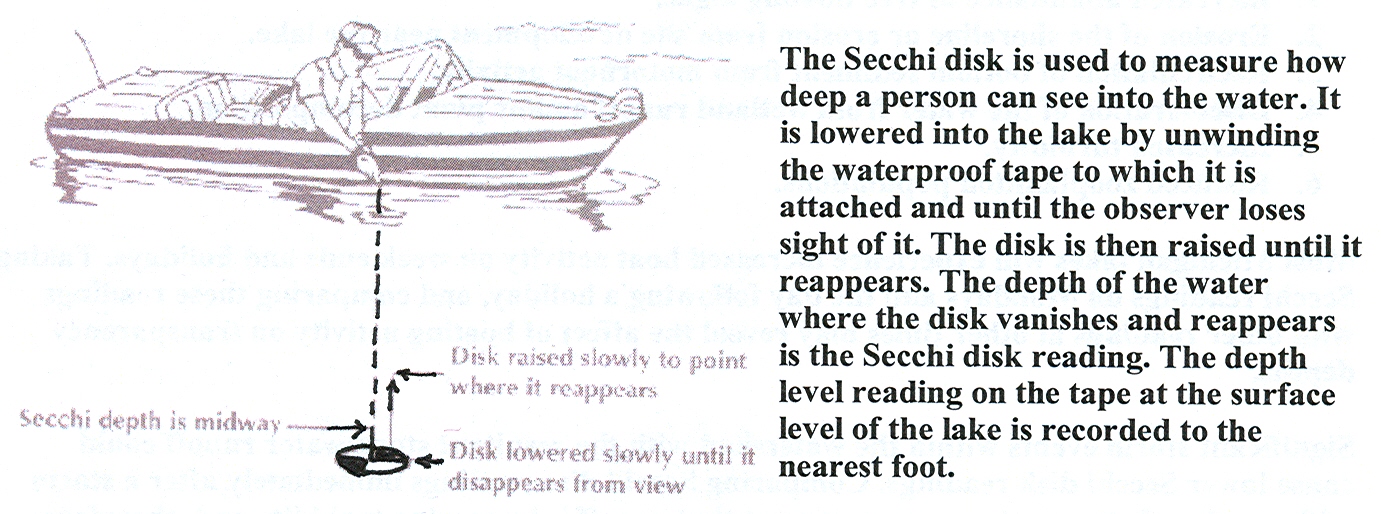 Electronic Turbidimeters
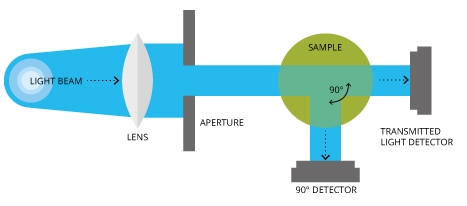 pH
What could you use to measure pH?
Universal indicator (paper or solution)
Electronic pH meters
Testing Nitrate levels
The concentration of many substances can be estimated using a colorimeter.
 
A standard volume of test solution is taken and standard volume of test reagent is added.  Any nitrate present reacts with the reagent producing a coloured solutions.
The colorimeter measure the amount of light of the appropriate colour that passes through the solutions which is a measure of the original amount of nitrate that was present.
 
Simple colorimetric method can be used for a wide variety of ions
 e.g. ammonia and phosphates
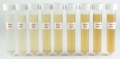 Biological or Biochemical Oxygen Demand (BOD)
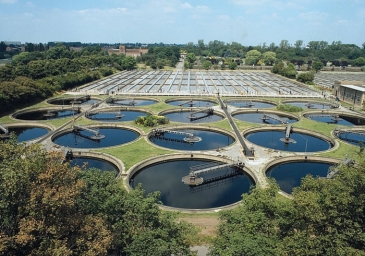 What might increase the oxygen demand of a water system?
If there is organic matter in water then bacteria will use this material as ‘food’ (for respiration) and in so doing they use up oxygen in the water.
Indication of the 
organic quality 
of water
What is BOD?
In short….it is the oxygen required by biochemical processes.

In detail….the oxygen REQUIRED by biochemical processes to COMPLETELY aerobically decompose organic matter.

In the normal course of an aquatic ecosystem, there is significant bacterial activity that serves to decompose organic matter under normally aerobic conditions. The BOD is how much the total source requires..
How is BOD different than dissolved oxygen?
“Dissolved oxygen” is there.  It is a measure of how much oxygen is dissolved in a water sample.  It is a measure of oxygen content.

BOD is the amount of oxygen that would be consumed to completely decompose the organic matter in a water sample.  It is not an indication of oxygen content.  It is an indication of the amount of organic material present.
The decomposition reaction
Complete oxidation of organic materials yield identical products no matter what the organic starting material.

CnHaObNc  + O2 → CO2 + H2O + NH3

(unbalanced)
How would you determine BOD?
Add bacteria.

Add oxygen quantitatively.

Wait until all of the organic material is gone.

Report on the amount of oxygen used.
Problems with BOD calculations
Which bacteria should we use?  There are millions of different kinds.

How long?  What if it takes 10 years for all the organic material to disappear?  What if some of it NEVER decomposes?

Other factors:  Temperature?  Amount of light present?  Concentration of oxygen?
Solution to the Problem
Standardise the type of bacteria.

Standardise the temperature.

Standardise the amount of oxygen present  - saturate it.

Standardise the time
http://www.youtube.com/watch?v=TSKNydzmeqc
The standardised BOD method
Standard BOD Test
Run in the absence of light (algae)
@ 20C for 5 days, defined as BOD5
Standard 300 mL volume BOD bottle
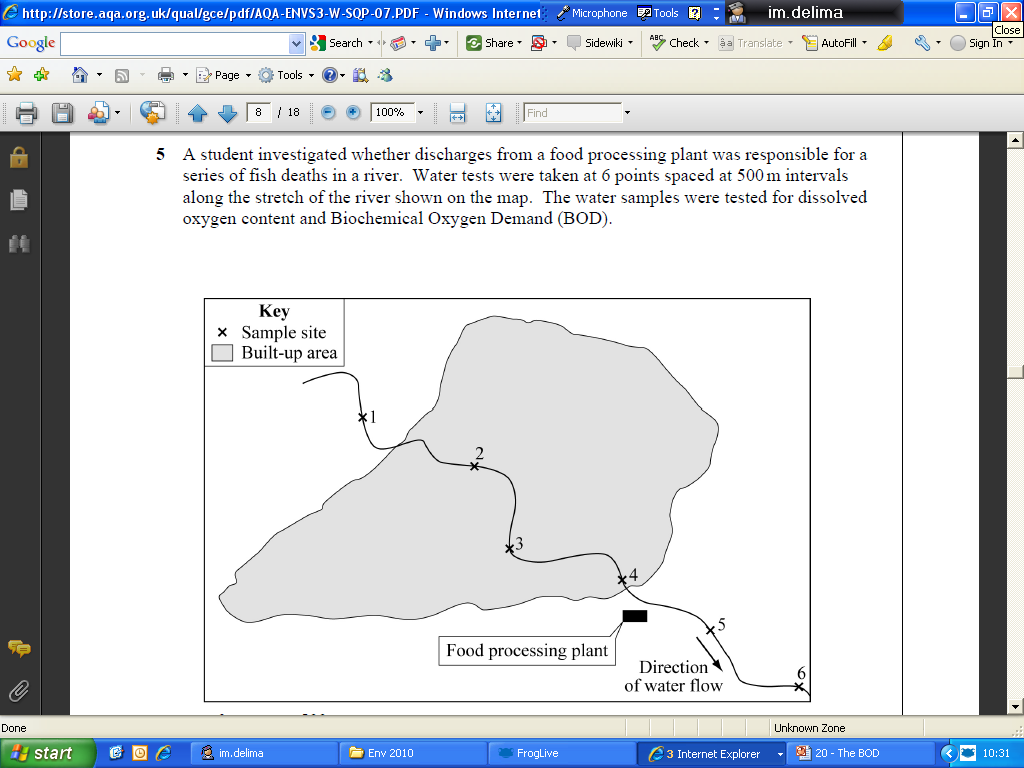 Exam
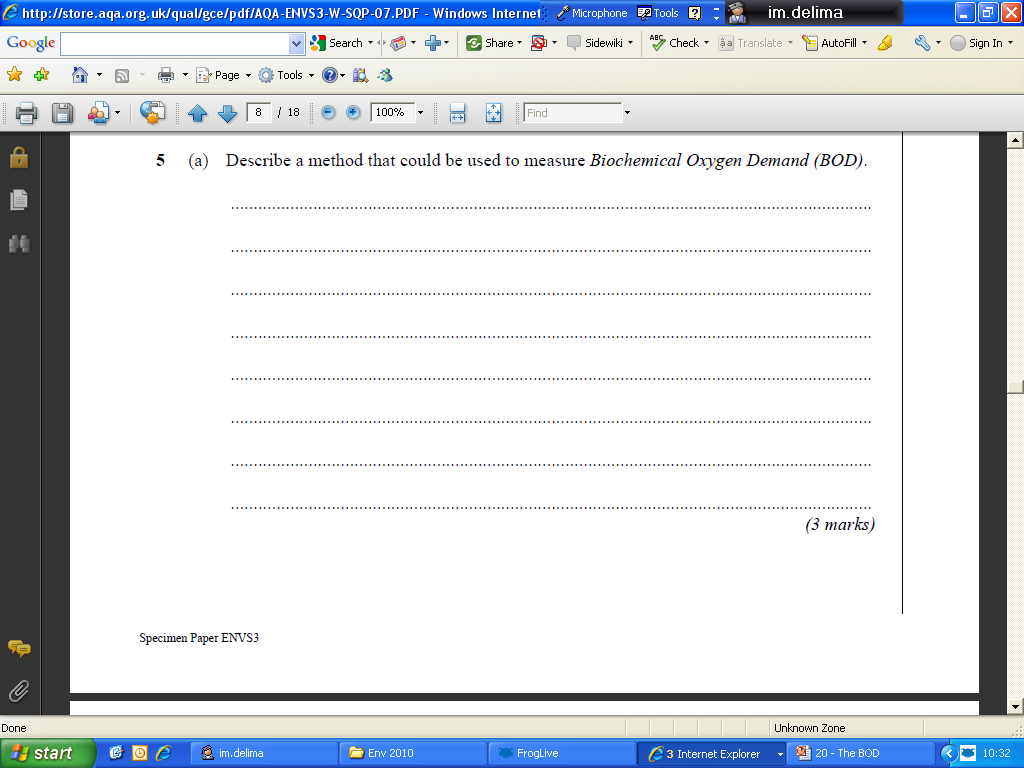 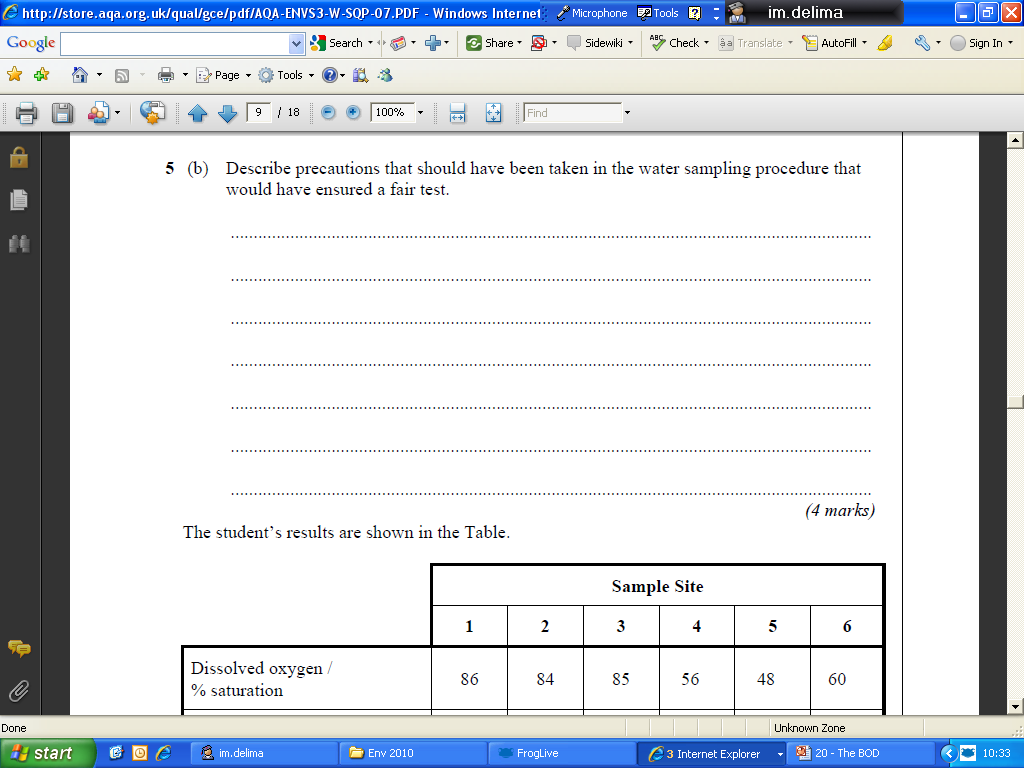 Biological tests
Human Faecal Pollution Determination: Coliform Counts
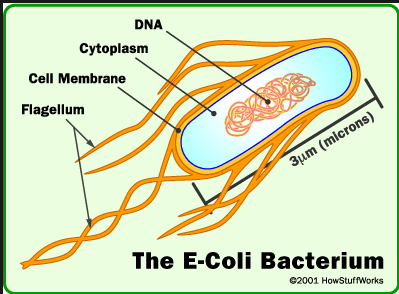 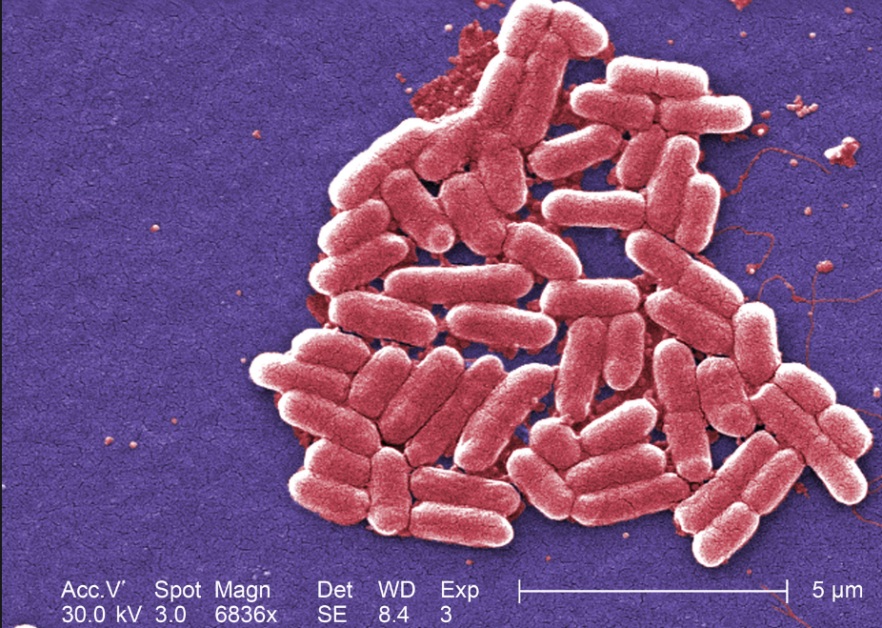 Coliform count
If E.coli present then this is proof of faecal contamination
Water samples are smeared onto sterile agar plates (a type of nutrient jelly that bacteria like to grow on) . The agar has an indicator that changes colour if E. coli colonies start to grow.
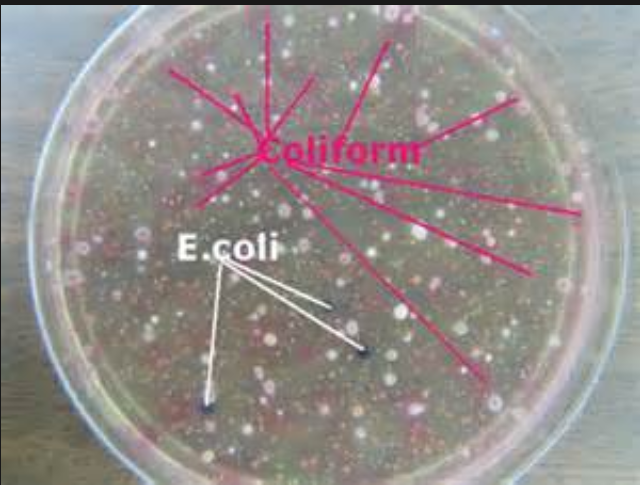 Biotic indices
Monitor the levels of pollution in a waterway by using the presence or absence of different species.
Characteristics of suitable species are:
Different sensitivities to pollution
Easy to identify
Easy to find
Normally present
Usually common
Generally distributed
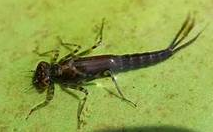 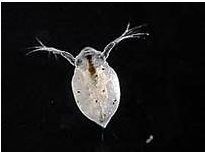 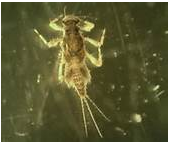 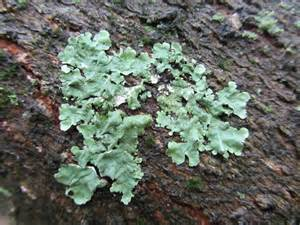 The effect of inorganic nutrients on the growth of plants/algae
If plants/algae have more inorganic nutrients they will grow faster.
Growth = more biomass
If we measure the biomass of plants in different concentration o nutrients we can see the effect.
Problems:	most living things contain lots of water
		dry mass is more precise but kills the plants
Solutions:  measure leaf area instead as you can use same plants
Controlling variables:	temperature
			light levels
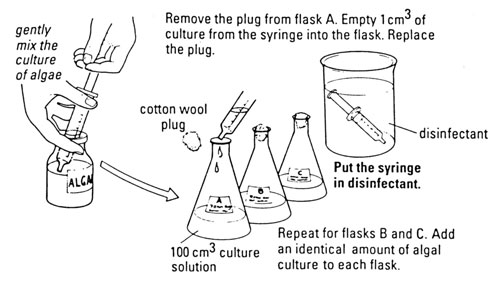